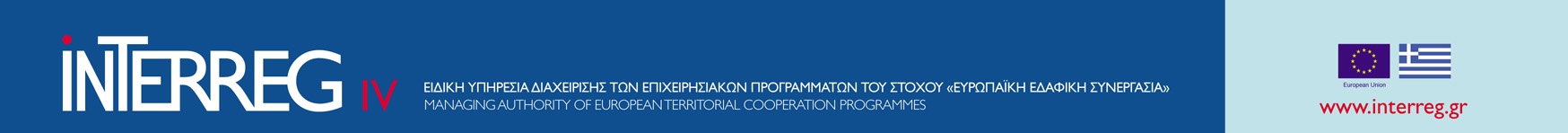 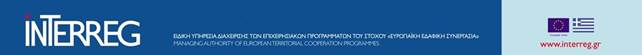 ΣΕΜΙΝΑΡΙΟ ΕΠΑΛΗΘΕΥΤΩΝ

4ος κύκλος
1
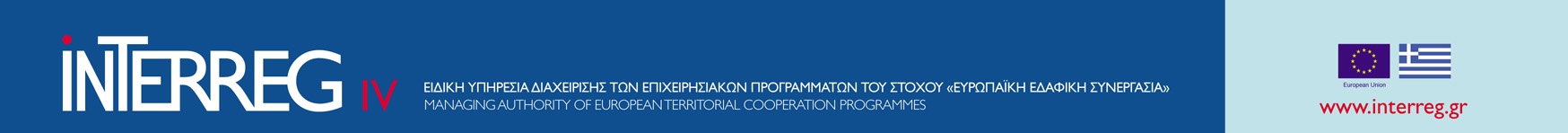 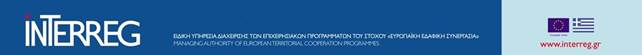 ΕΠΙΛΕΞΙΜΟΤΗΤΑ ΔΑΠΑΝΩΝ
Δαπάνες ταξιδίων, μετακινήσεων και διαμονής και δαπάνες συναντήσεων
 Αφορούν δαπάνες ταξιδιών, μετακινήσεων και διαμονής του  προσωπικού που συμμετέχει στην ομάδα έργου,  τα ταξίδια προβλέπονται στην εγκεκριμένη πρόταση.

Ελληνική νομοθεσία μετακινήσεων:
Νόμος 4336/2015. Υποπαράγραφος Δ.9: Δαπάνες μετακινουμένων εντός και εκτός της Επικράτειας
ΥΑ 2/73/ΔΕΠ/ΦΕΚ Β’ 20/14-01-2016. Δικαιολογητικά αναγνώρισης και εκκαθάρισης δαπανών μετακινουμένων εντός και εκτός της Επικράτεια
2
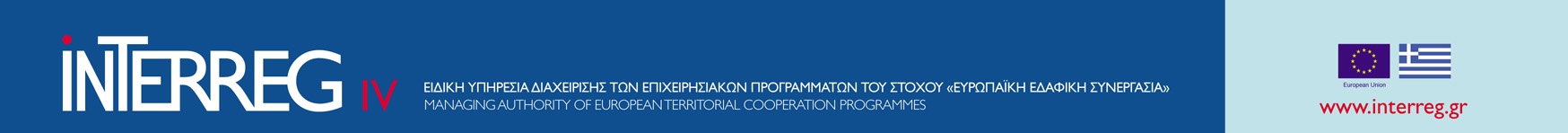 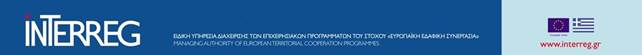 ΕΠΙΛΕΞΙΜΟΤΗΤΑ ΔΑΠΑΝΩΝ
Στην κατηγορία των δαπανών ταξιδιών και μετακινήσεων, σε συνέχεια των ρυθμίσεων του άρθρου 28 της ΥΠΑΣΥΔ ΕΕΣ, θα πρέπει να δίνεται ιδιαίτερη προσοχή στα κάτωθι σημεία: 
1.	Στην κατηγορία αυτή εμπίπτουν μόνον τα έξοδα μετακινήσεων του προσωπικού και όχι εξωτερικών συνεργατών.
2.	Στις μετακινήσεις πρέπει να επιλέγεται η οικονομική θέση στα μεταφορικά μέσα.
3.	Οι μέρες που αποζημιώνονται είναι οι μέρες εργασίας συν μία.
4.	Για τις μετακινήσεις στο εξωτερικό ισχύουν οι διατάξεις του Ν. 4336/15, η εγκύκλιος με  Αρ. Πρωτ. 2/74450/ΔΕΠ/24-11-2015 του Γ.Λ.Κ. και η Υ.Α. 2/73/ΔΕΠ/14-1-2016.
3
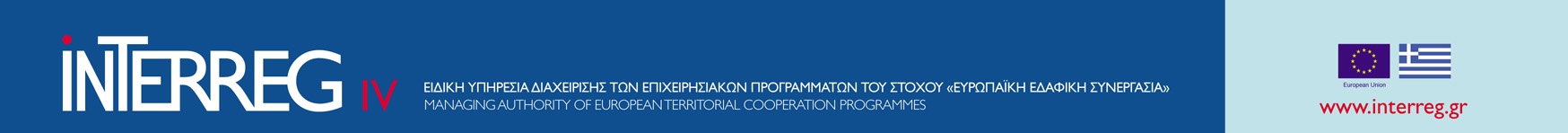 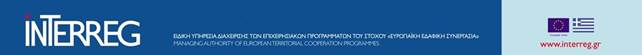 ΕΠΙΛΕΞΙΜΟΤΗΤΑ ΔΑΠΑΝΩΝ
Για την τεκμηρίωση τους  λαμβάνονται υπόψη τα ακόλουθα στοιχεία: 
1. Πρόσκληση και πρακτικά της συνάντησης.
2. Η εντολή μετακίνησης και Απολογιστικό έγγραφο δαπανών μετακίνησης  σύμφωνα  με το θεσμικό πλαίσιο του δικαιούχου. 
3. Ο κανονισμός του δικαιούχου για το ύψος της εκτός έδρας ημερήσιας αποζημίωσης, της χιλιομετρικής αποζημίωσης  κτλ  
4. Εισιτήρια  κάρτα επιβίβασης κτλ. 
5. Τιμολόγια ξενοδοχείων και δικαιολογητικά πληρωμής ξενοδοχείων για τη διαμονή 
6. Δικαιολογητικά πληρωμής εκτός έδρας αποζημίωσης (μόνο για το προσωπικό) σύμφωνα με το θεσμικό πλαίσιο του δικαιούχου.
4
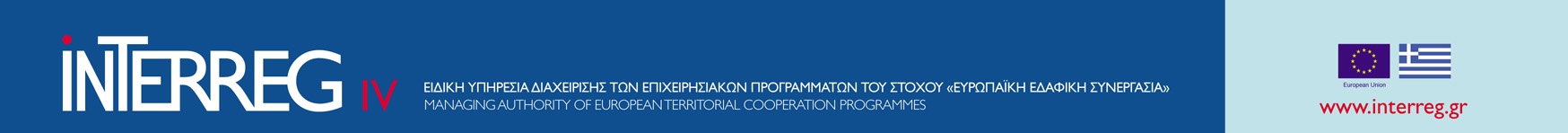 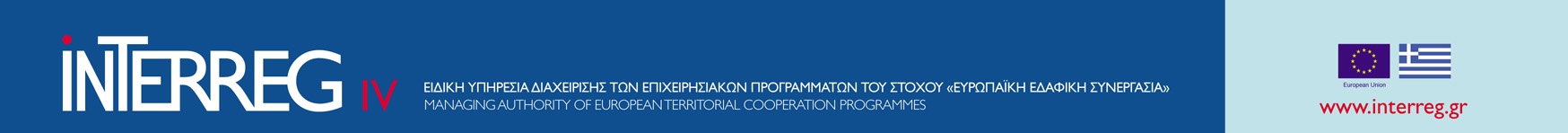 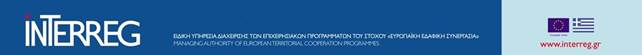 ΕΠΙΛΕΞΙΜΟΤΗΤΑ ΔΑΠΑΝΩΝ
8. Δικαιολογητικά πληρωμής εκτός έδρας αποζημίωσης (μόνο για το προσωπικό). 
9. Στις περιπτώσεις που προβλέπονται έρευνες πεδίου ή άλλες αντίστοιχες. δραστηριότητες θα πρέπει να προσδιορίζονται ευκρινώς μέσα στις δραστηριότητες της εγκεκριμένης δράσης και πριν την έναρξή τους.
10. Στις περιπτώσεις μετακινήσεων εκτός περιοχής επιλεξιμότητας του Προγράμματος θα πρέπει να υποβάλλονται οι αποφάσεις των εγκεκριμένων οργάνων του Προγράμματος.
11. Στις περιπτώσεις μετακίνησης και διαμονής εταίρων ή συμμετεχόντων από χώρες εκτός ΕΕ για συμμετοχή αυτών σε εκδηλώσεις στην επιλέξιμη περιοχή του Προγράμματος, απαιτείται αιτιολόγηση της αναγκαιότητας συμμετοχής αυτών από τον εκάστοτε υπεύθυνο του φορέα.
5
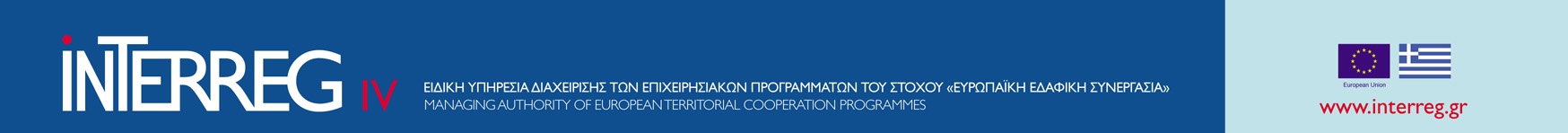 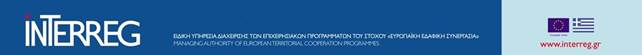 ΕΠΙΛΕΞΙΜΟΤΗΤΑ ΔΑΠΑΝΩΝ
Στην περίπτωση ανάθεσης συμβάσεων (στην κατηγορία δαπάνης “δαπάνες εξωτερικών συνεργατών και υπηρεσίες”) για οργάνωση ημερίδων, συναντήσεων κ.λπ. εξετάζονται επιπλέον τα ακόλουθα στοιχεία:
1.	Φωτογραφίες στην περίπτωση ημερίδων, συνεδρίων κλπ. 
2.	Συμβάσεις και έγγραφα διαδικασιών ανάθεσης (προκήρυξη, προσφορές, αξιολόγηση, κατακύρωση κ.α.).
3.	Τιμολόγια, όπου αναγράφεται στην αιτιολογία το έργο και το Πρόγραμμα.
4.	Πρωτόκολλα παραλαβής υλικών και υπηρεσιών.
5.	Δικαιολογητικά πληρωμής των παρεχόμενων υπηρεσιών και υλικών.
6
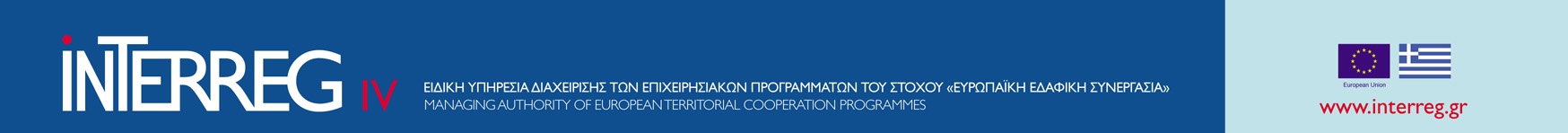 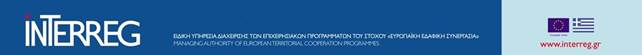 ΚΑΤΗΓΟΡΙΑ ΔΑΠΑΝΗΣ: “TRAVEL”
Νόμος 4336/2015 - Μετακινήσεις Εσωτερικού
Εντός έδρας μετακινήσεις (Άρθρο 6)
6.4. Εάν δεν χρησιμοποιηθεί ιδιωτικής χρήσης μεταφορικό μέσο καταβάλλεται το αντίτιμο του φθηνότερου εισιτηρίου.
6.5. Μίσθωση μεταφορικού μέσου επιτρέπεται όταν είναι αναγκαία η μεταφορά υλικών, που λόγω όγκου ή βάρους δεν μεταφέρονται με συγκοινωνιακά μέσα.
6.6. Εάν δεν υπάρχει συγκοινωνιακή εξυπηρέτηση επιτρέπεται η χρησιμοποίηση επιβατικού αυτοκινήτου δημόσιας χρήσης (ταξί)  ή η μίσθωση επιβατικού αυτοκινήτου ιδιωτικής χρήσης εάν το κόστος της μίσθωσης αυτής είναι μικρότερο από το αντίστοιχο της χρήσης ταξί, και αιτιολογείται στην Απόφαση μετακίνησης.
7
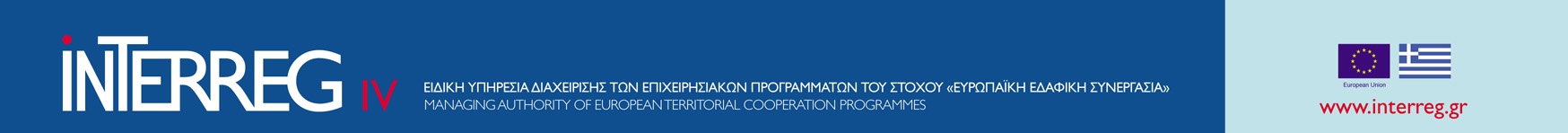 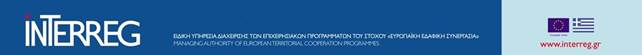 ΚΑΤΗΓΟΡΙΑ ΔΑΠΑΝΗΣ: “TRAVEL”
Νόμος 4336/2015 - Μετακινήσεις Εσωτερικού 
Εκτός έδρας μετακινήσεις (Άρθρο 7)
7.1. Τα αναγνωριζόμενα έξοδα κίνησης περιλαμβάνουν το αντίτιμο των εισιτηρίων όλων των απαιτούμενων μέσων μαζικής μεταφοράς
7.2	Οι μετακινούμενοι επιτρέπεται να χρησιμοποιούν ιδιωτικής χρήσης μεταφορικό μέσο ύστερα από έγκριση του αρμοδίου φορέα με προσωπική τους ευθύνη για τυχόν ατύχημα ή ζημία. 
7.6  Εάν δεν υπάρχει συγκοινωνιακή εξυπηρέτηση, επιτρέπεται η χρησιμοποίηση επιβατικού αυτοκινήτου δημόσιας χρήσης ταξί ή η μίσθωση επιβατικού αυτοκινήτου ιδιωτικής χρήσης
8
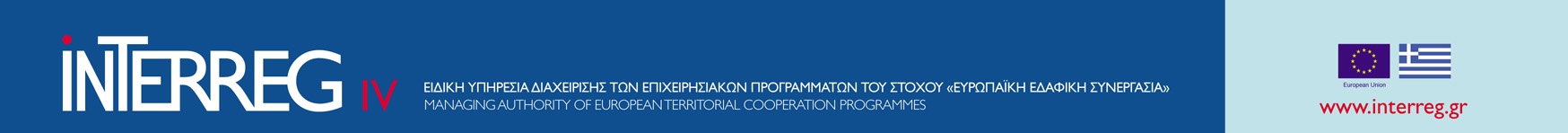 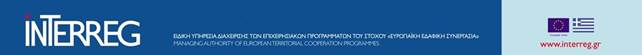 ΚΑΤΗΓΟΡΙΑ ΔΑΠΑΝΗΣ: “TRAVEL”
Νόμος 4336/2015 -  Έξοδα κίνησης Εσωτερικού
ΜΜΜ: Αντίτιμο εισιτηρίων μέσων μαζικής μεταφοράς (αντίτιμο φθηνότερου εισιτηρίου συγκοινωνιακού μέσου)
Ιδιωτικής χρήσης μεταφορικό μέσο: δαπάνη χιλιομετρικής αποζημίωσης, δαπάνη διοδίων, ναύλος αυτοκινήτου σε περίπτωση μετακίνησης με θαλάσσιο μέσο
Μίσθωση επιβατικού αυτοκινήτου: κόστος μίσθωσης, δαπάνη χιλιομετρικής αποζημίωσης.
9
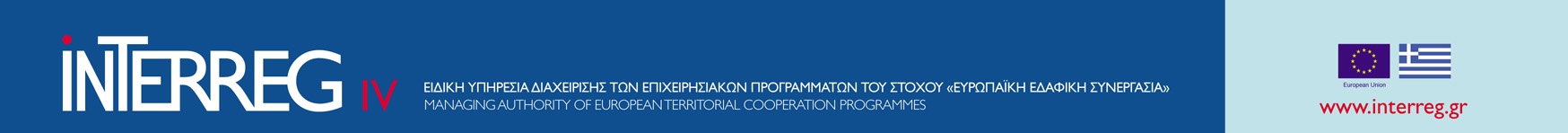 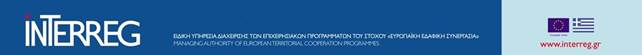 ΚΑΤΗΓΟΡΙΑ ΔΑΠΑΝΗΣ: “TRAVEL”
Νόμος 4336/2015 - Μετακινήσεις Εξωτερικού 
Εκτός έδρας μετακινήσεις (Άρθρο 16)
1. Τα αναγνωριζόμενα έξοδα κίνησης περιλαμβάνουν το αντίτιμο των εισιτηρίων όλων των συγκοινωνιακών μέσων μαζικής μεταφοράς, ημερήσια αποζημίωση και έξοδα διανυκτέρευσης.
2.  Οι μετακινούμενοι επιτρέπεται να χρησιμοποιούν ιδιωτικής χρήσης μεταφορικό μέσο ύστερα από έγκριση του αρμοδίου φορέα με προσωπική τους ευθύνη για τυχόν ατύχημα ή ζημία.
10
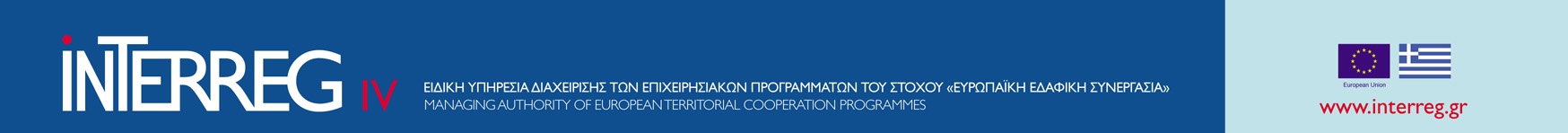 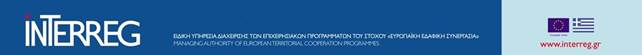 ΚΑΤΗΓΟΡΙΑ ΔΑΠΑΝΗΣ: “TRAVEL”
Νόμος 4336/2015 -  Έξοδα κίνησης Εξωτερικού
ΜΜΜ: Αντίτιμο εισιτηρίων μέσων μαζικής μεταφοράς (αντίτιμο φθηνότερου εισιτηρίου συγκοινωνιακού μέσου)
Ιδιωτικής χρήσης μεταφορικό μέσο: δαπάνη χιλιομετρικής αποζημίωσης, δαπάνη διοδίων, ναύλος αυτοκινήτου σε περίπτωση μετακίνησης με θαλάσσιο μέσο.
Άλλο μέσο εκτός αεροπορικού ή ΙΧ: καταβάλλεται το αντίτιμο του εισιτηρίου του μεταφορικού μέσου του οποίου έγινε η μετακίνηση.
11
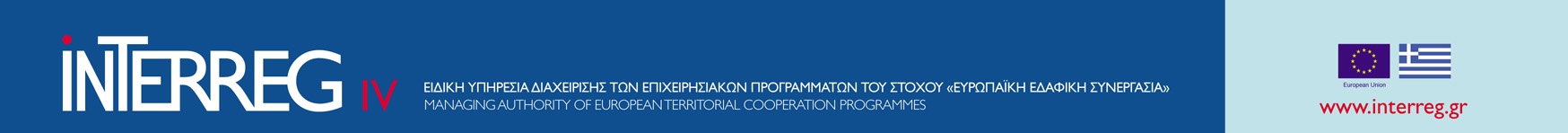 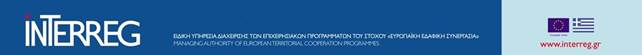 ΚΑΤΗΓΟΡΙΑ ΔΑΠΑΝΗΣ: “TRAVEL”
Η κάθε δηλούμενη δαπάνη θα πρέπει να συνοδεύεται από την σχετική τεκμηρίωση.
Οι δαπάνες ταξιδιού και τα έξοδα στέγασης περιορίζονται σε :

α) έξοδα ταξιδιού (π.χ. εισιτήρια, ταξιδιωτική ασφάλεια, διανυθέντα χιλιόμετρα με αυτοκίνητο, διόδια και τέλη στάθμευσης)
β) τα έξοδα για γεύματα
γ) τα έξοδα στέγασης 
δ) δαπάνες θεώρησης διαβατηρίου
ε) ημερήσιες αποζημιώσεις
12
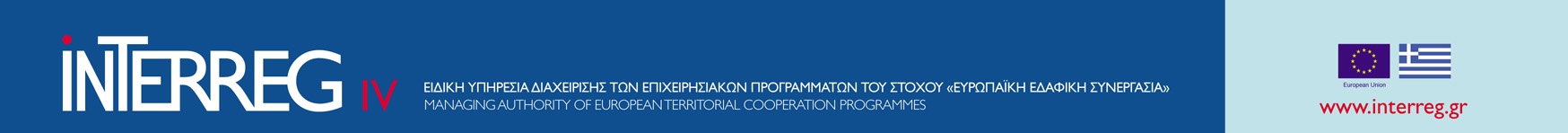 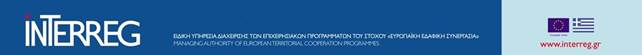 ΚΑΤΗΓΟΡΙΑ ΔΑΠΑΝΗΣ: “TRAVEL”
Τα έξοδα ταξιδιού και στέγασης εξωτερικών εμπειρογνωμόνων και φορέων παροχής υπηρεσιών εμπίπτουν στην κατηγορία δαπανών «εξωτερική εμπειρογνωμοσύνη και παροχή υπηρεσιών».
13
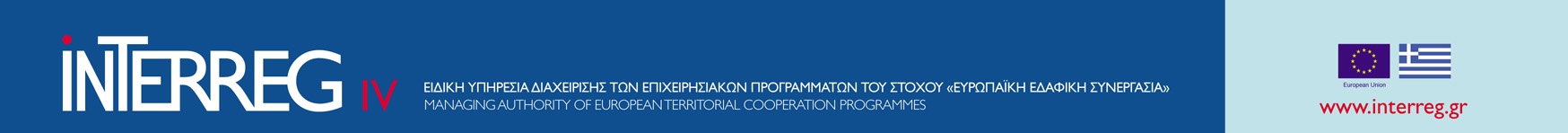 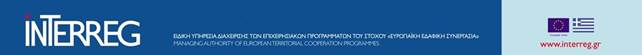 ΚΑΤΗΓΟΡΙΑ ΔΑΠΑΝΗΣ: “TRAVEL”
Η Διαχειριστική Αρχή μπορεί να αποδεχθεί ως επιλέξιμα τα έξοδα στέγασης και γευμάτων που λαμβάνονται σε εγκαταστάσεις που βρίσκονται εκτός του εντός Ένωσης μέρους της περιοχής του προγράμματος, σύμφωνα με το άρθρο 20 παράγραφος 2 του κανονισμού (ΕΕ) αριθ. 1299/2013. 
Αυτό ισχύει επίσης για τις τοπικές δαπάνες μετακίνησης στον τόπο μιας εκδήλωσης ή μιας δράσης εκτός του εντός Ένωσης μέρους της περιοχής του προγράμματος.
14
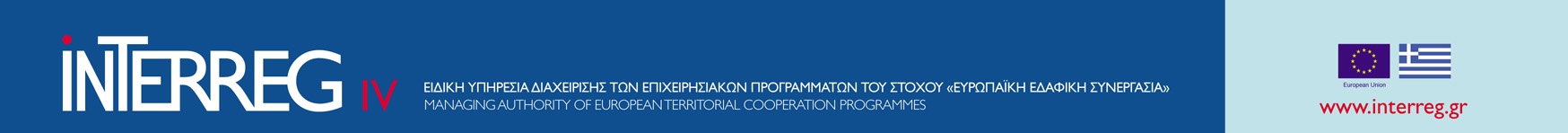 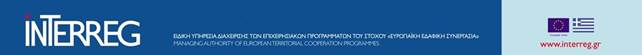 ΚΑΤΗΓΟΡΙΑ ΔΑΠΑΝΗΣ: “TRAVEL”
Κόστος διαμονής/διανυκτέρευσης Ν. 4336/15
15
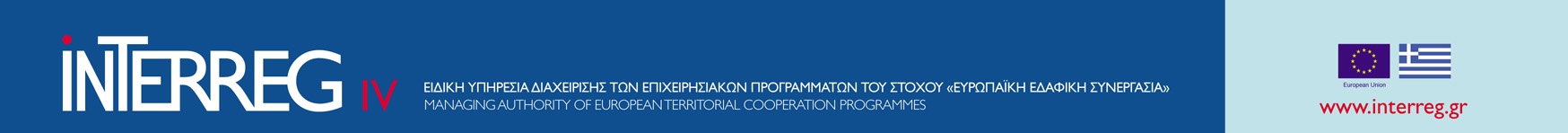 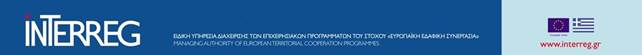 ΚΑΤΗΓΟΡΙΑ ΔΑΠΑΝΗΣ: “TRAVEL”
Ημερήσια αποζημίωση Ν. 4336/15
Παραδείγματα των τριών κατηγοριών χωρών
Α. Όλες οι χώρες της Δυτικής Ευρώπης
Β . Αρμενία, Εσθονία, Λετονία, Ουγγαρία, Τουρκία, Τσεχία
Γ. Αλβανία, Βουλγαρία, Π.Γ.Δ.Μ., Ρουμανία, Σερβία
16
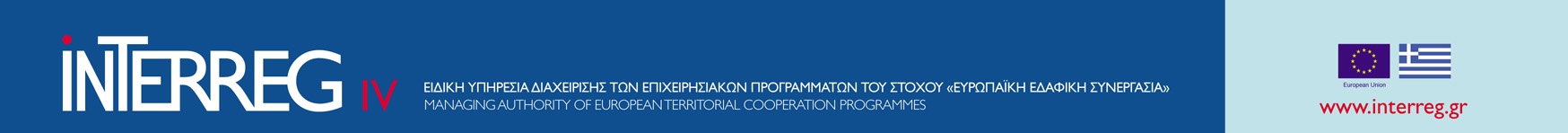 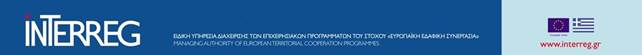 ΚΑΤΗΓΟΡΙΑ ΔΑΠΑΝΗΣ: “TRAVEL”
Διαδοχικές μετακινήσεις

Μετακίνηση από Θεσσαλονίκη (έδρα ΔΑ) προς τον προορισμό Αλεξανδρούπολη και Ορεστιάδα. Έλεγχος έργου Α στην Αλεξανδρούπολη που είναι ενταγμένο στο Πρόγραμμα Ελλάδα-Βουλγαρία 2014-20. 
Κατόπιν, μετακίνηση και έλεγχος έργου Β στην Ορεστιάδα που είναι ενταγμένο στο Πρόγραμμα Βαλκανική-Μεσόγειος 2014-20.
17
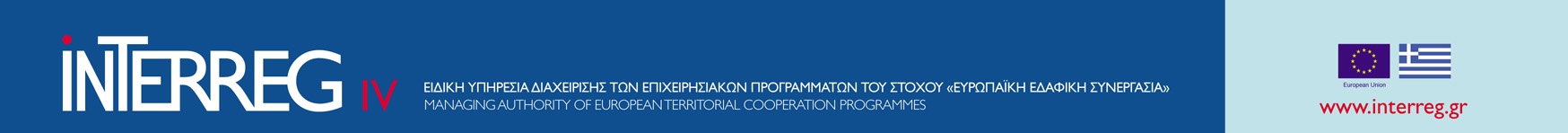 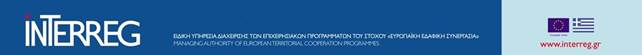 ΚΑΤΗΓΟΡΙΑ ΔΑΠΑΝΗΣ: “TRAVEL”
Διαδοχικές μετακινήσεις

1η ημέρα. Μετακίνηση από Θεσσαλονίκη (έδρα ΔΑ) προς  Αλεξανδρούπολη (per diem).
2η ημέρα. Έλεγχος έργου Α στην Αλεξανδρούπολη στην έδρα του δικαιούχου και στο πεδίο (per diem). Διανυκτέρευση στην Αλεξανδρούπολη.
3η ημέρα. Μετακίνηση από Αλεξανδρούπολη προς Ορεστιάδα (per diem). 
4η ημέρα. Έλεγχος έργου Β στην Ορεστιάδα, στην έδρα του δικαιούχου και στο πεδίο (per diem). Διανυκτέρευση στην Ορεστιάδα.
5η ημέρα. Επιστροφή στην έδρα της ΔΑ. Δεν δίδεται ημερήσια αποζημίωση.
18
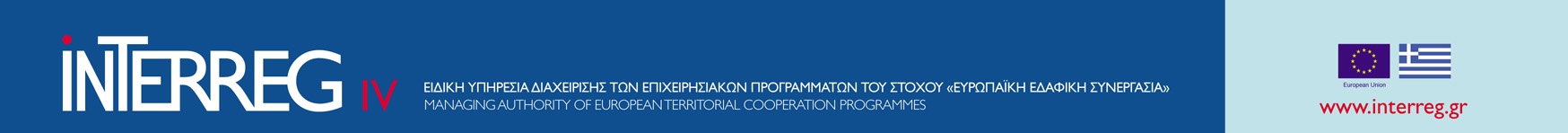 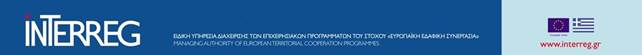 UNIT C “VERIFICATION OF EXPENDITURES”
MANAGING AUTHORITY OF EUROPEAN TERRITORIAL COOPERATION PROGRAMMES

Tel: +30 2310 469 600, 469 620,  469 614, 469 622
Fax:+30 2310 469 602
e-mails: kxristodoulou@mou.gr, dkaravatos@mou.gr,  tsalonidis@mou.gr
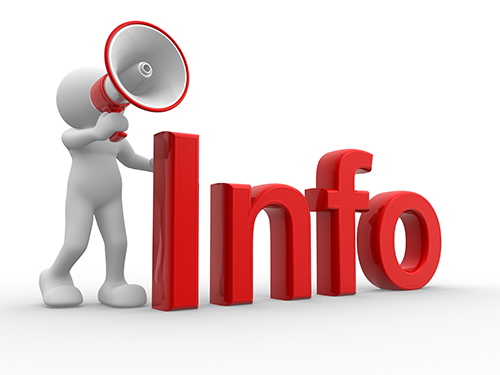 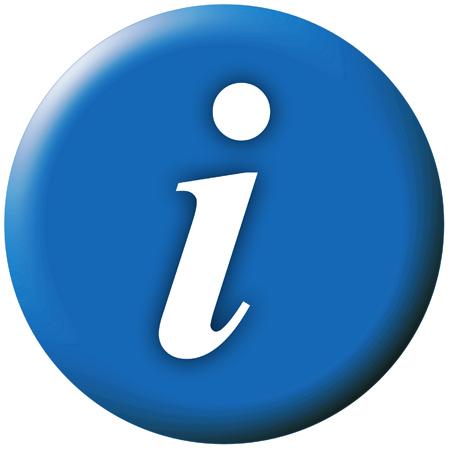 19